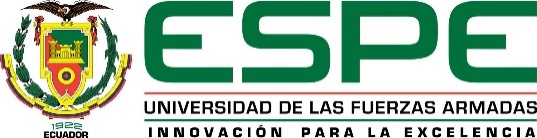 Proyecto de titulación No. 2
Desarrollo de un Modelo de Gestión Estratégico para la Biblioteca de la Universidad Técnica Estatal de Quevedo, basado en el Cuadro de Mando Integral
Objetivo General

Desarrollar un Modelo de Gestión Estratégica para la Biblioteca de la Universidad Técnica Estatal de Quevedo, basado en el Cuadro de Mando Integral
Objetivos Específicos
Desarrollar la epistemología teórica y referencial.
Describir un diagnóstico situacional actual de la Biblioteca de la UTEQ
Definir el tratamiento estratégico.
Desarrollar el modelo de Gestión Estratégica.
Contenido
Diagnóstico situacional
Análisis estratégico
Desarrollo del modelo de gestión
Conclusiones y recomendaciones
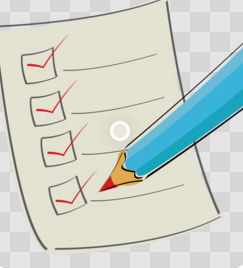 Diagnóstico situacional
Biblioteca General campus Ing. Manuel Haz Álvarez
Sala de lectura de la Finca La María
Año 2019 – IIS
Presupuesto anual           = $100.000.00
Usuarios estudiantes        = 8.855
Profesores                          = 526
Carreras                              =  20
Personal de la Biblioteca = 7
Análisis estratégico
FACTORES EXTERNOS
FACTORES INTERNOS
Matriz de Evaluación de los Factores Internos (MEFI)
Matriz de Evaluación de los Factores Externos (MEFE)
Gestionar la información bibliográfica que contribuya al aprendizaje, innovación e investigación de la comunidad universitaria, creando para ello estrategias y servicios de calidad de manera sostenible y responsable que coadyuve a la generación y transferencia de conocimiento
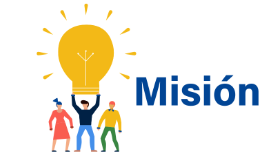 Construir estrategias y servicios de calidad, direccionados a la comunidad universitaria y la sociedad, a través de:
Implementación de servicios innovadores que apoyen a los estudiantes en su formación integral, a profesores e investigadores en todo el proceso de creación del conocimiento.
Creación de espacios versátiles para el estudio y el trabajo individual y grupal.
Una gestión excelente y servicios de calidad con profesionales proactivos y competentes.
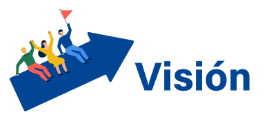 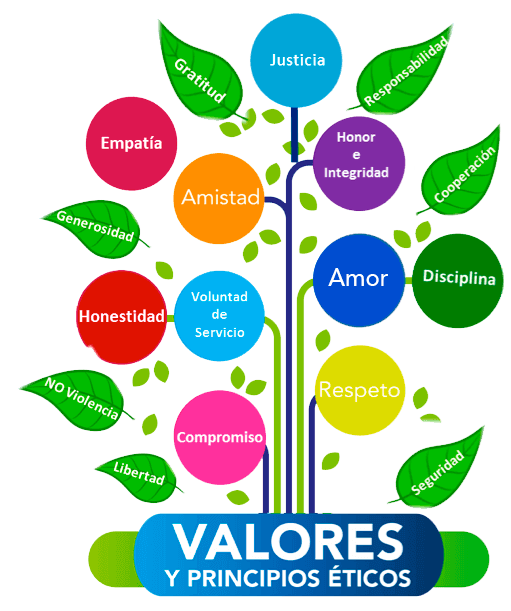 Orientación al usuario
Profesionalismo
Compromiso con la excelencia
Responsabilidad social
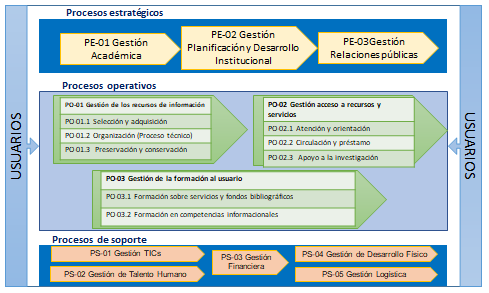 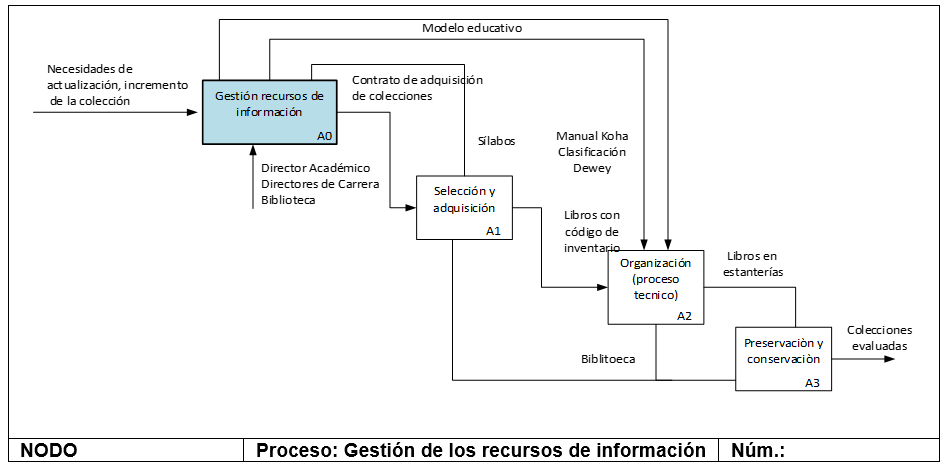 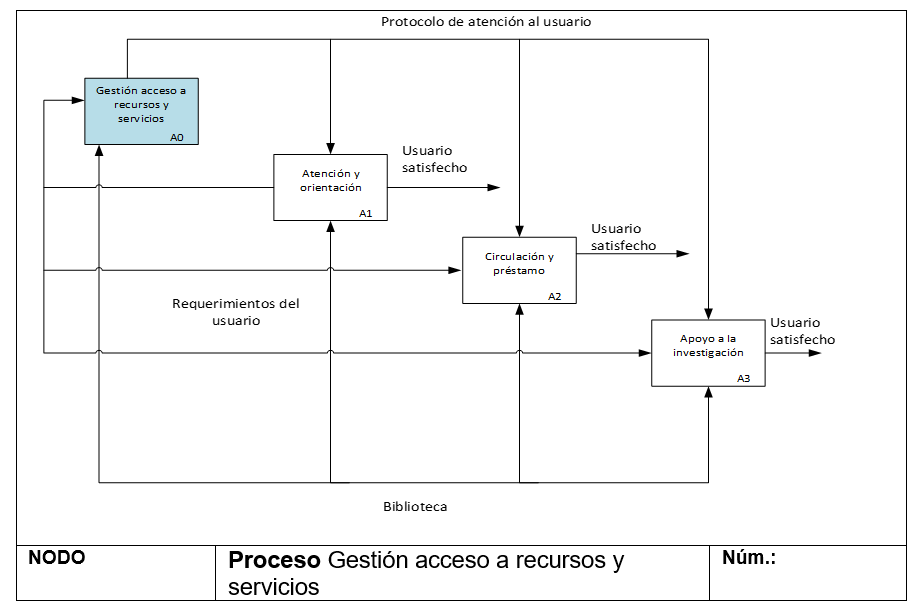 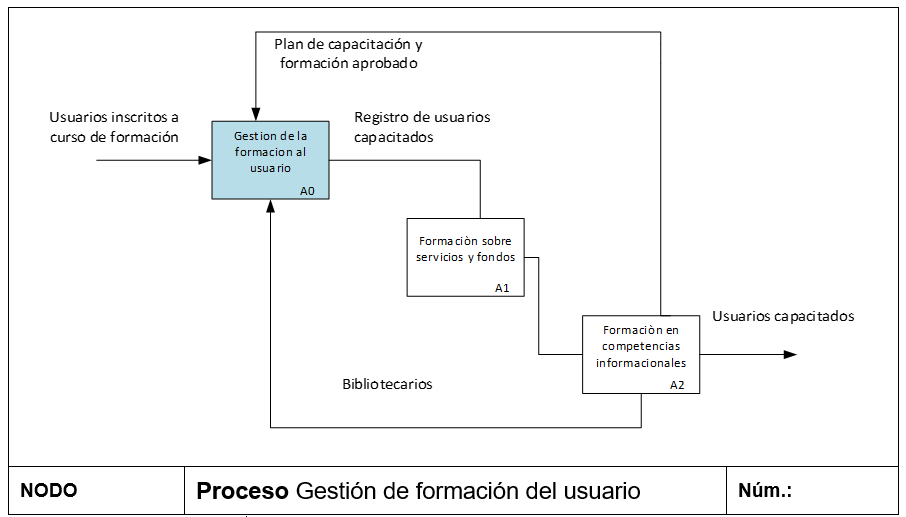 Desarrollo del modelo de gestión
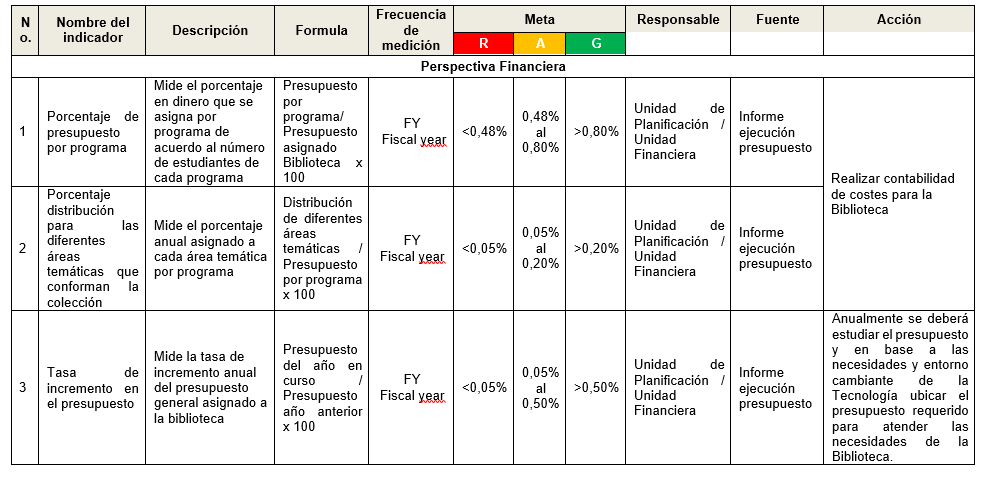 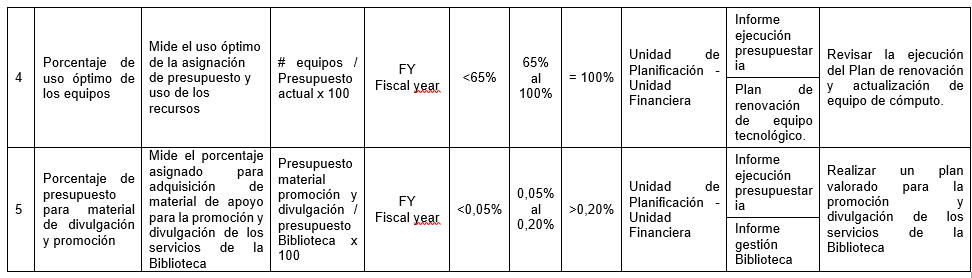 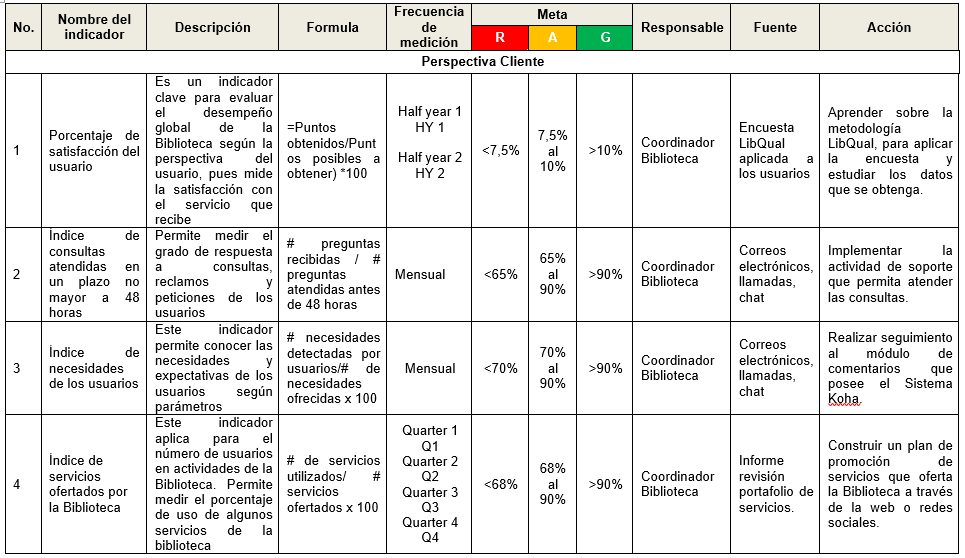 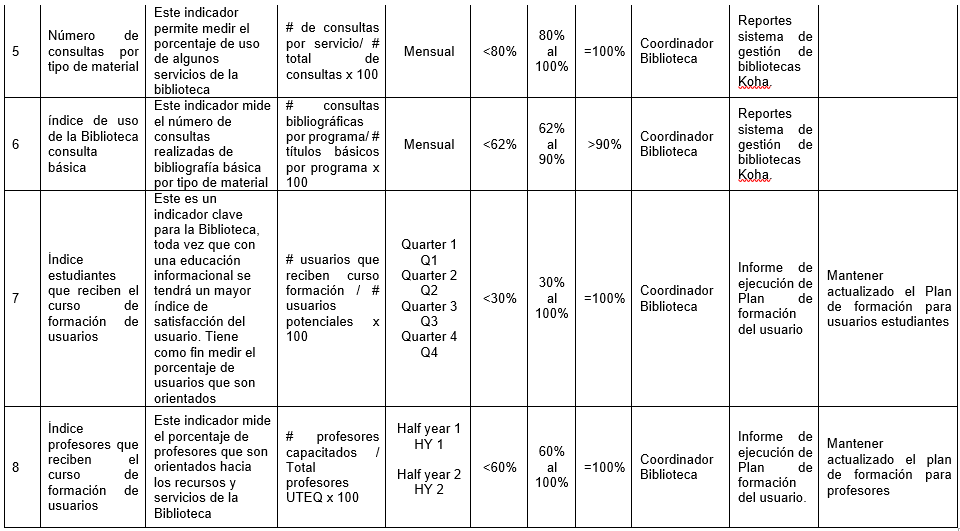 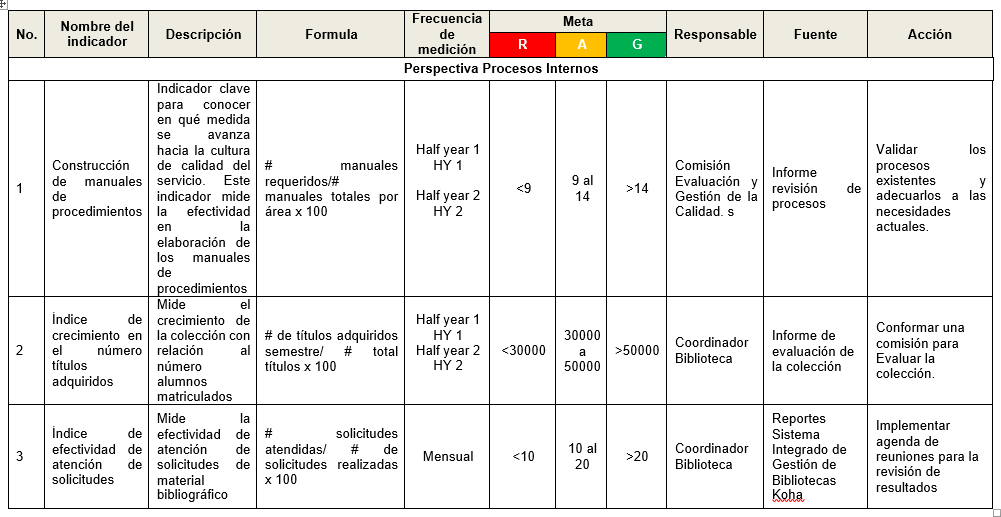 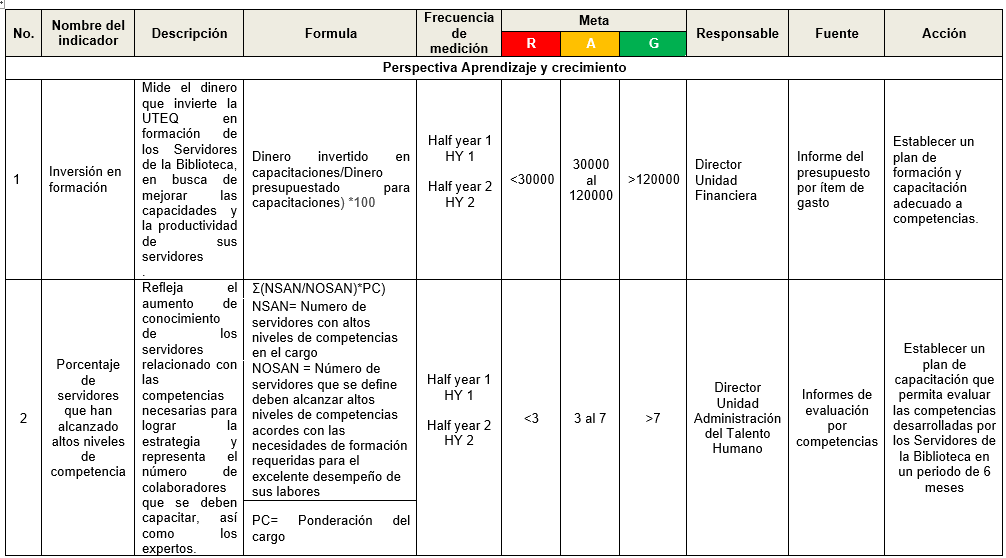 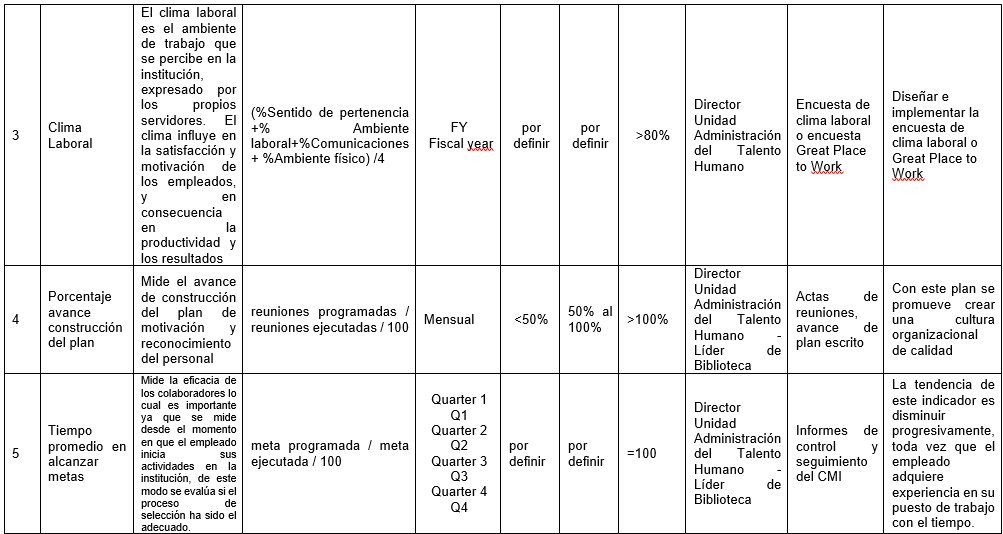 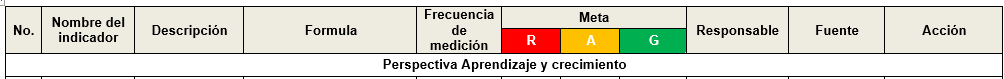 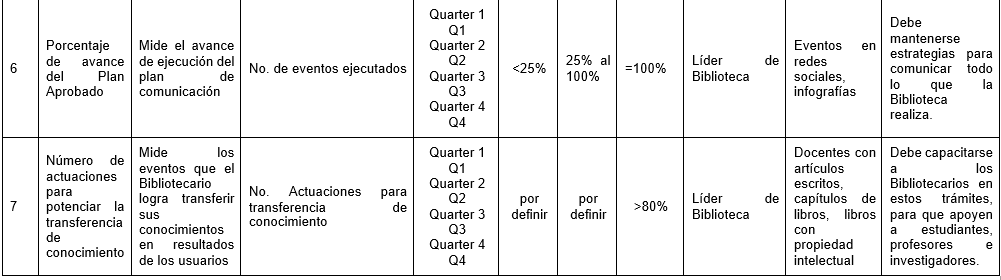 Para BiblitoecaESPE\FinalPDF\CMI_Biblioteca.xlsx
Conclusiones y recomendaciones
Conclusiones
Se desarrolló el diagnóstico de la situación inicial de la Biblioteca que permitió el diseño y descripción de los procesos necesarios que se adecuaron al quehacer de la biblioteca. Lo que permitirá una relación planeación – control óptimo ya que los indicadores preparados desarrollan una gestión estratégica efectiva y eficiente.
El desarrollo del modelo de gestión basado en el Cuadro de Mando Integral que se propone para la Biblioteca de la UTEQ, permite monitorear la ejecución de las acciones a través del tiempo de manera global por medio de un semáforo, utilizando el color verde cuando se ha cumplido la meta, el color amarillo, cuando está en proceso de cumplirse, pero es aceptable su avance, y color rojo  cuando el objetivo no se cumplió o se desvió de la meta, lo que coadyuvará a obtener información que permita la toma de decisiones objetiva.
Conclusiones
El Cuadro de Mando Integral es una herramienta eficaz de control que permitirá obtener y monitorear resultados tangibles e intangibles, y que se verán reflejados en la reducción de costes y desperdicios, sobre todo en el mejoramiento continuo de la calidad del servicio que brinda la Biblioteca. 
En el levantamiento de la información para el desarrollo del Cuadro de Mando Integral se pudo aprender que la UTEQ se abarca como un todo, ya que toma en consideración a cada una de las áreas, procesos, funciones, objetivos, visión, misión, fortalezas, debilidades, mercado, usuarios, competencia para establecer sus objetivos, estrategias e indicadores.
Conclusiones
El Cuadro de Mando Integral proporcionará a través de sus procesos, subprocesos e indicadores claves, una gestión sostenible en el quehacer de la Biblioteca, ya que la información que arroje el mismo constituye insumo suficiente para la mejora continua.

El cuadro de mando integral, al ser un sistema de control de gestión eficiente a través de la medición y evaluación del desempeño, en el área del Talento Humano se incluye el indicador porcentaje de servidores que han alcanzado altos niveles de competencia, que con la implementación de un plan de capacitación permitirá reflejar el aumento de conocimiento de los servidores relacionado con las competencias necesarias para lograr la estrategia.
Recomendaciones
Cuando la UTEQ decida implementar el Cuadro de Mando Integral será necesario que se contrate personal exclusivamente para el proyecto de implementación, con el fin de que se dedique al cien por ciento de su tiempo y concentración a poner en marcha el proyecto. Este modelo de gestión deberá estar acorde al modelo de gestión que la UTEQ maneja

La Biblioteca debe incorporar el proceso de evaluación y medición de sus objetivos mediante el Cuadro de Mando Integral, con el fin de analizar y controlar en forma permanente y constante el avance de cada uno de ellos, de tal forma que puede diseñar planes correctivos o preventivos para dichos objetivos
Recomendaciones
Se recomienda que para la construcción del Cuadro de Mando Integral no se definan más de 20 indicadores claves; ya que no debe recargarse excesivamente el CMI para que su operatividad resulte funcional.

Revisar y definir las competencias como un conjunto de actitudes, habilidades, valores y conocimientos que han de tener los bibliotecarios para realizar su trabajo de forma efectiva y contribuir positivamente en la institución, usuarios y profesión, y que pueden ser desarrolladas, entrenadas y mejoradas mediante el aprendizaje. Por ello en la perspectiva de aprendizaje y crecimiento se definieron indicadores claves que permiten medir y evaluar las competencias actuales de quienes laboran en la Biblioteca, esto soportará al plan de capacitación que coadyuvará en una mejor gestión de los recursos de la institución para formar a sus futuros líderes.
Recomendaciones
Implementar el modelo de gestión propuesto basado en el Cuadro de Mando Integral para la Biblioteca de la UTEQ, permitirá a quien gestione esta Unidad llevar un monitoreo y control de las estrategias definidas y se convierta en una herramienta de apoyo para la toma de decisiones.
Efectuar una validación de los indicadores luego de la implementación del Cuadro de mando integral en la Biblioteca de la UTEQ que permita la confirmación de su beneficio y si cumplen con los objetivos definidos.
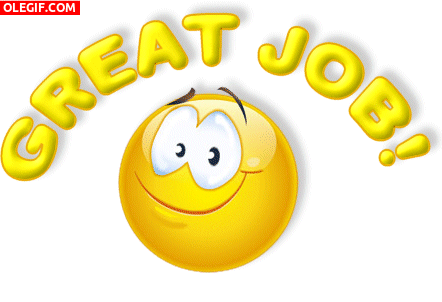